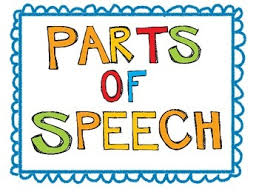 NOUN
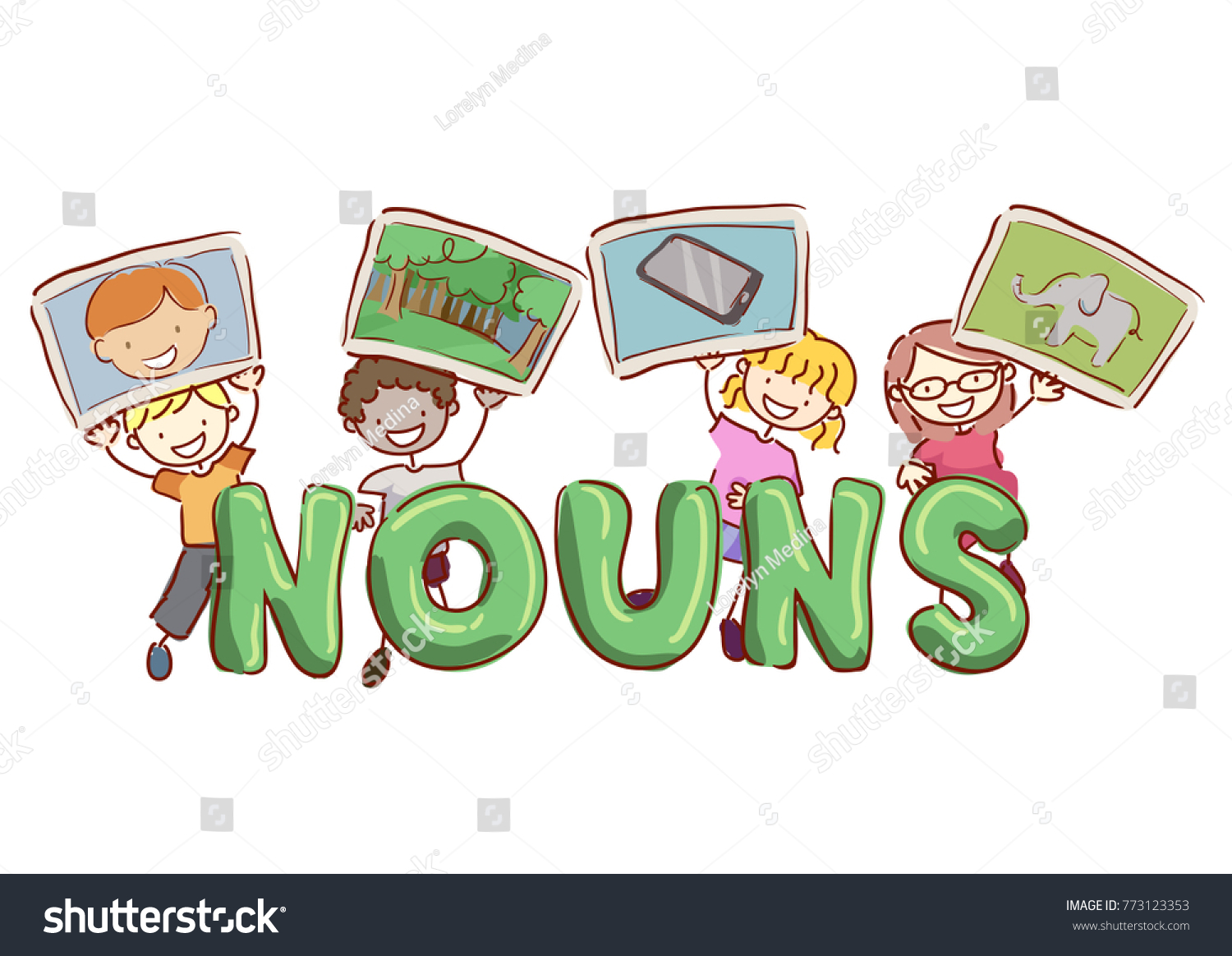 Definition:  A person, place, thing, or idea


Function/Job:  subject, predicate noun, or an object (direct object,
								     indirect object,
								     object of preposition)

Examples:  cat, fireman, mom, school, New York City, love, punctuality
Pronoun
Definition:  a word used in place of a noun

Function/Job:  Same as Nouns

Examples:  he, she, they, you, we, it, my, our, which, them, her, him
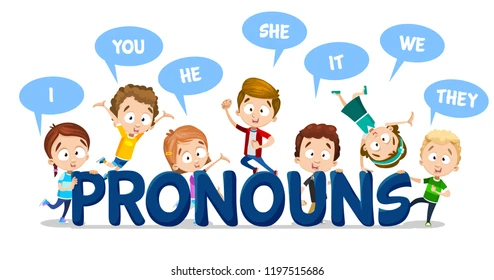 Verb
Definition:  a word that tells what someone or something is or does
                     an action word
                     a word used to denote a state of being

Job/Function:  predicate

Examples:  sit, laugh, run, is , 
                    are , become
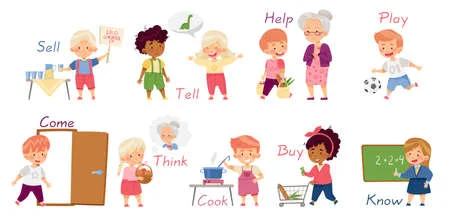 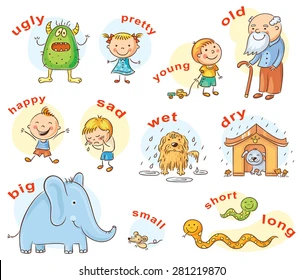 Adjective
Definition: a word that modifies a noun or pronoun 
                    
Job/Function:  answers the questions:   What kind?, How many?, 
                          How much?, Which one?, and Whose?

 - Limits the meaning of a noun or pronoun
 - possessive nouns and pronouns are considered adjectives

Examples:  a, an, the, horrible, shiny, red, that, short, fluffy, American
Adverbs
Definition:  Modifies (describes) an adjective, a verb, or another adverb

Job/Function: tell us how, when, where, how often, or to what extent

Examples:  very, rarely, fast, unlikely, lovely, secretly, too, never
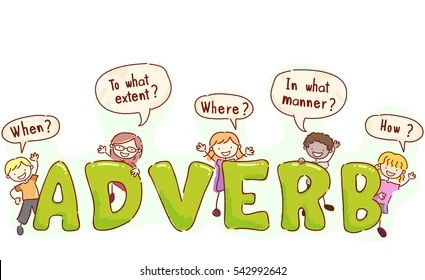 Preposition
Definition:
word that is employed in sentences to show the relationship nouns or  pronouns have with other parts within the respective sentences
Job/Function:
 - to show direction, time, place, location, spatial relationships
- function as adjectives or adverbs 

Examples:
below, behind, above, over, beside, near, in front of,
under, inside, by, in, at, to, with, from
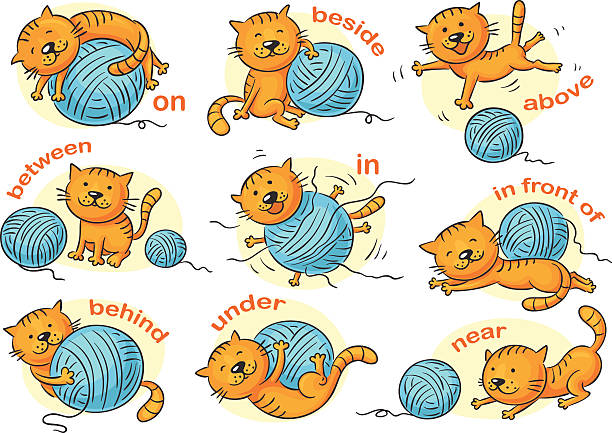 Conjunction
Definition  -  a word used to connect clauses or sentences or to 
                          coordinate words in the same clause

Job/Function  - Join the Words Together, Join the Phrases Together
                              Join the Parts of Sentences Together

Examples  -  and, but, for, yet, because, when, so,
                         either/or, neither/nor, or
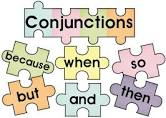 Interjection
Definition: a word, phrase, or sentence that expresses a sudden 
                    emotion, meaning, or feeling

Job/Function:  words used to express surprise, disgust, joy,
                          excitement, etc

Examples: wow, yes, no, oops, hey, ouch, yikes
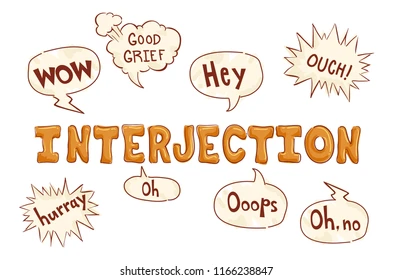